Learning intentionperforming poetrypoetic devices
Read and listen
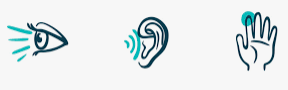 Alliteration
Alliteration is when the start of one word is the same sound as the start of another word.

Examples:

slimy slug.

Tall Tower

Red robin

Blue boat

https://www.bbc.co.uk/bitesize/topics/zfkk7ty/articles/zq4c7p3

Watch the videos to find out about alliteration
Here are some other examples of alliteration
All Adam ate was apples.
Barry bought a book.
Task
Read each pair of words. Can you see alliteration? red rocket			dark day	dancing dog			loud lion		cool cat				happy Harry